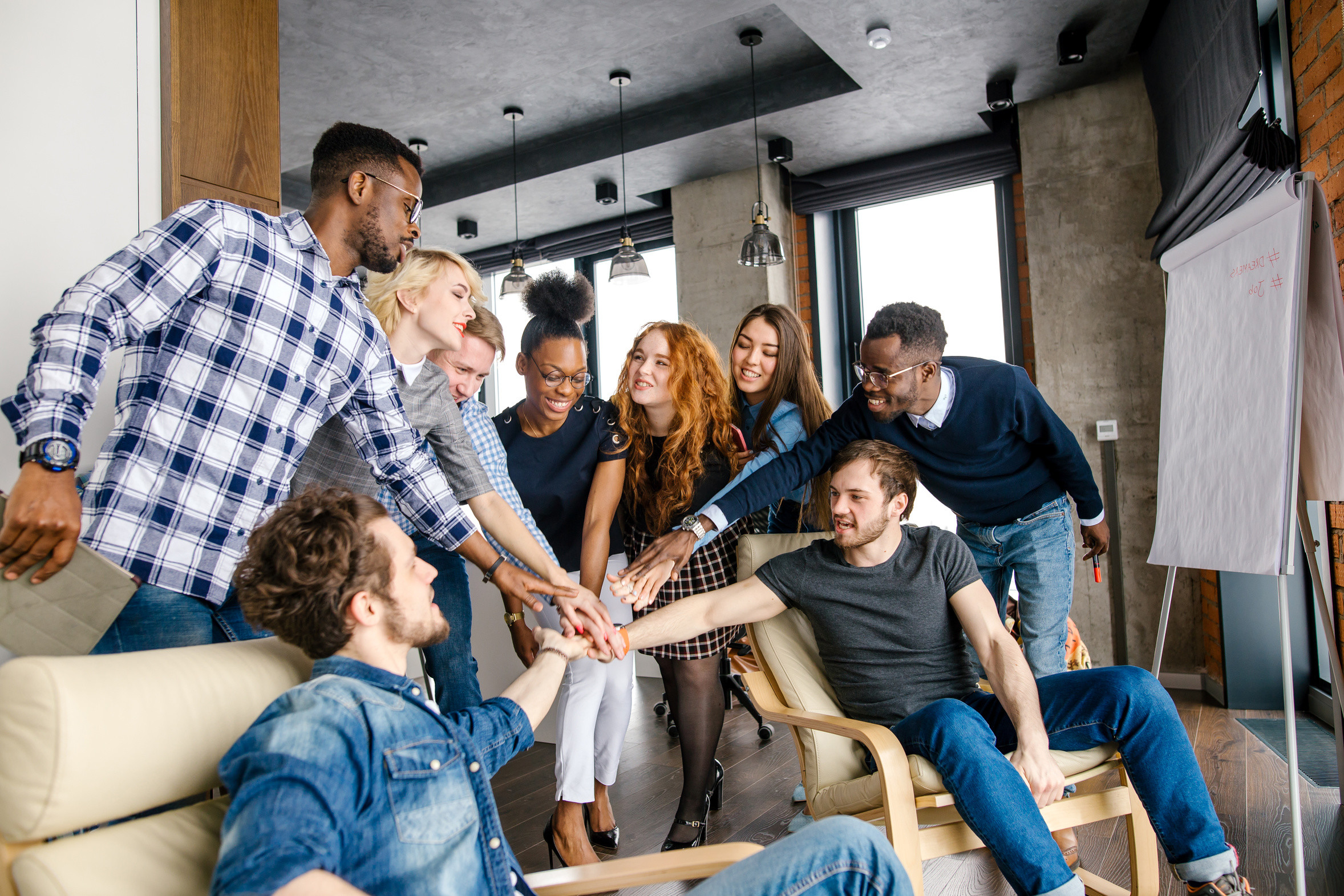 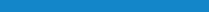 Make a Difference Community Partner Grant
Hosted by: Mytech Partners,
[Speaker Notes: Welcome to the Office 365 Virtual Training Experience 

Introduce myself, the history of these sessions and our Mission to Grow, Help, and Make a Difference.]
Why a Community Grant?
Community Member on Selection Committee
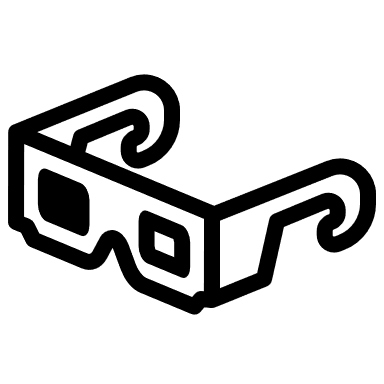 NAME
ORGANIZATION
Meet the Grant Selection Committee
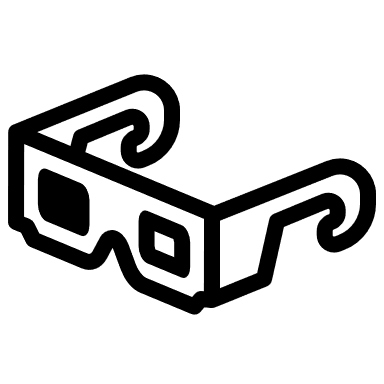 NAME
ORGANIZATION
Meet the Grant Selection Committee
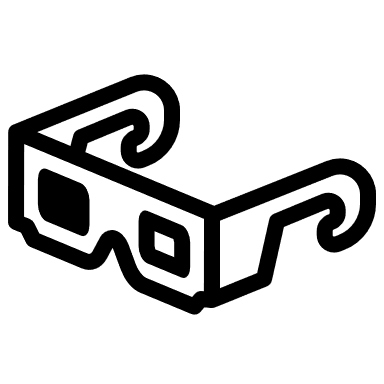 NAME
ORGANIZATION
Introducing Co-Host
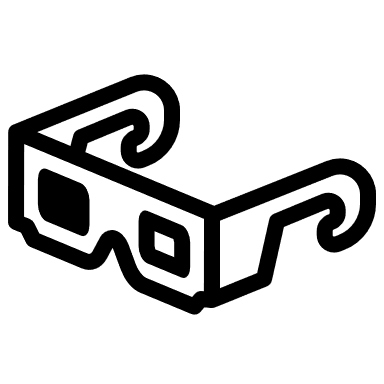 NAME
ORGANIZATION
Introducing Co-Host TC North
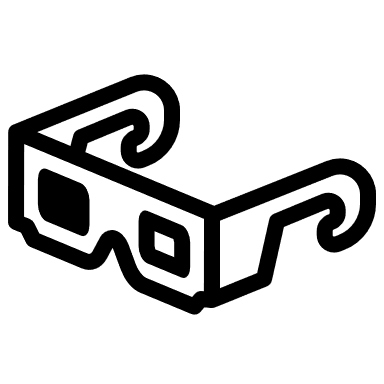 NAME
ORGANIZATION
Hear from an Existing Nonprofit Client!
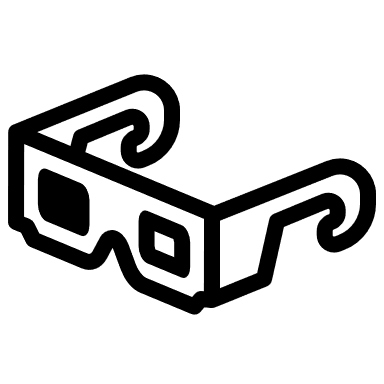 NAME
ORGANIZATION
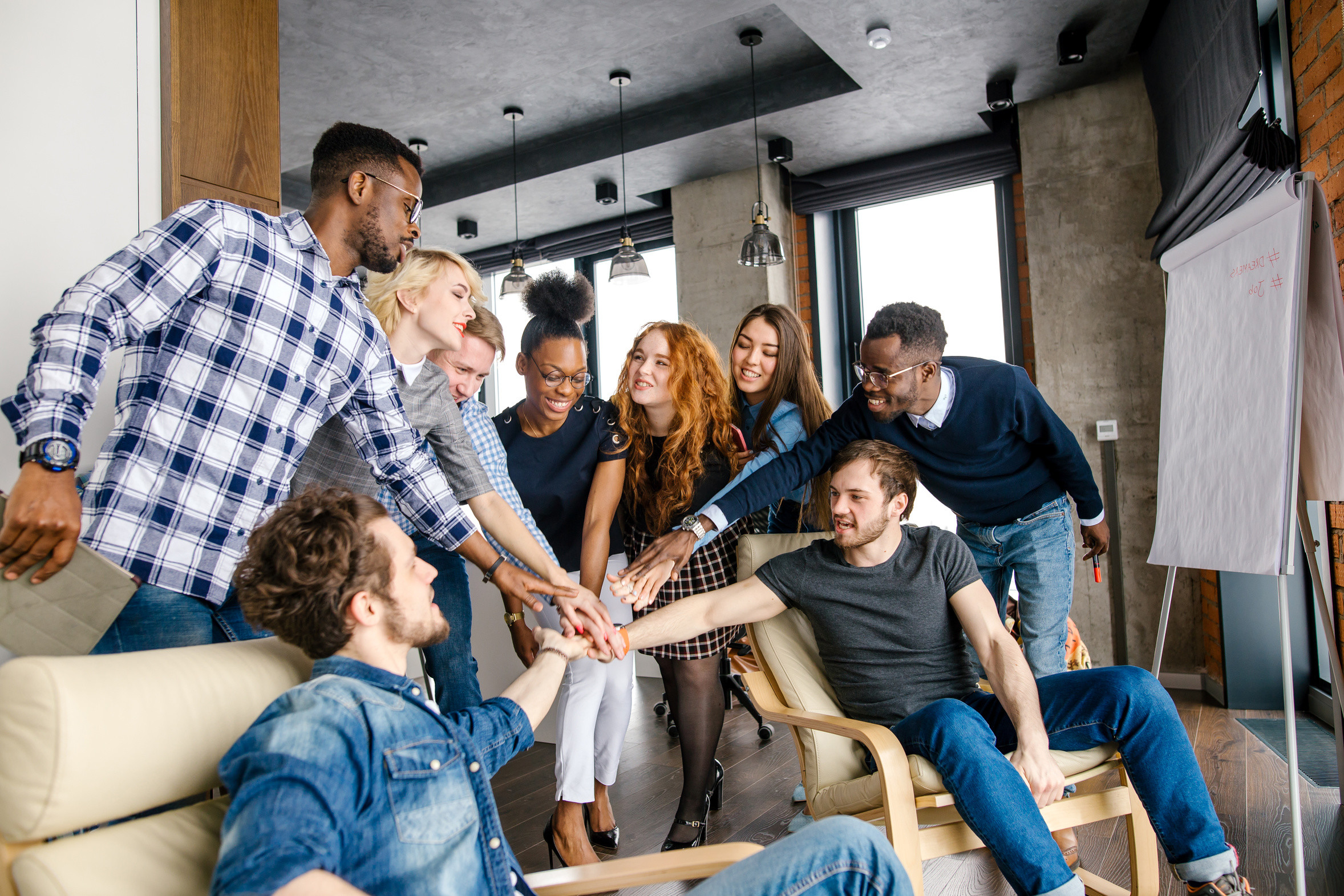 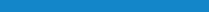 Announcing the Grant Recipients!
Hosted by: Mytech Partners
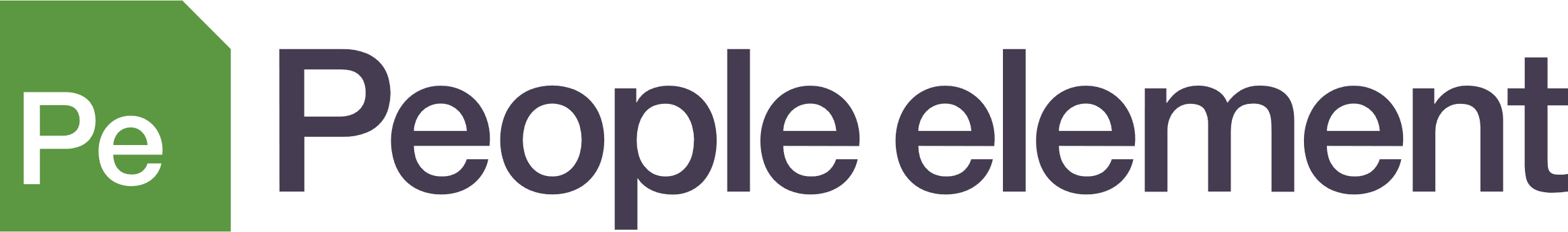 [Speaker Notes: Welcome to the Office 365 Virtual Training Experience 

Introduce myself, the history of these sessions and our Mission to Grow, Help, and Make a Difference.]
We would LOVE to help EVERY Organization!
Finalists: $5000 ValueMicrosoft 365 Consulting Recipients
Co-Sponsor Finalists:
Co-Sponsor Finalist:
C0-Sponsor Finalist:
Make a Different Community Partner Technology Grant Recipient a $250,000 value
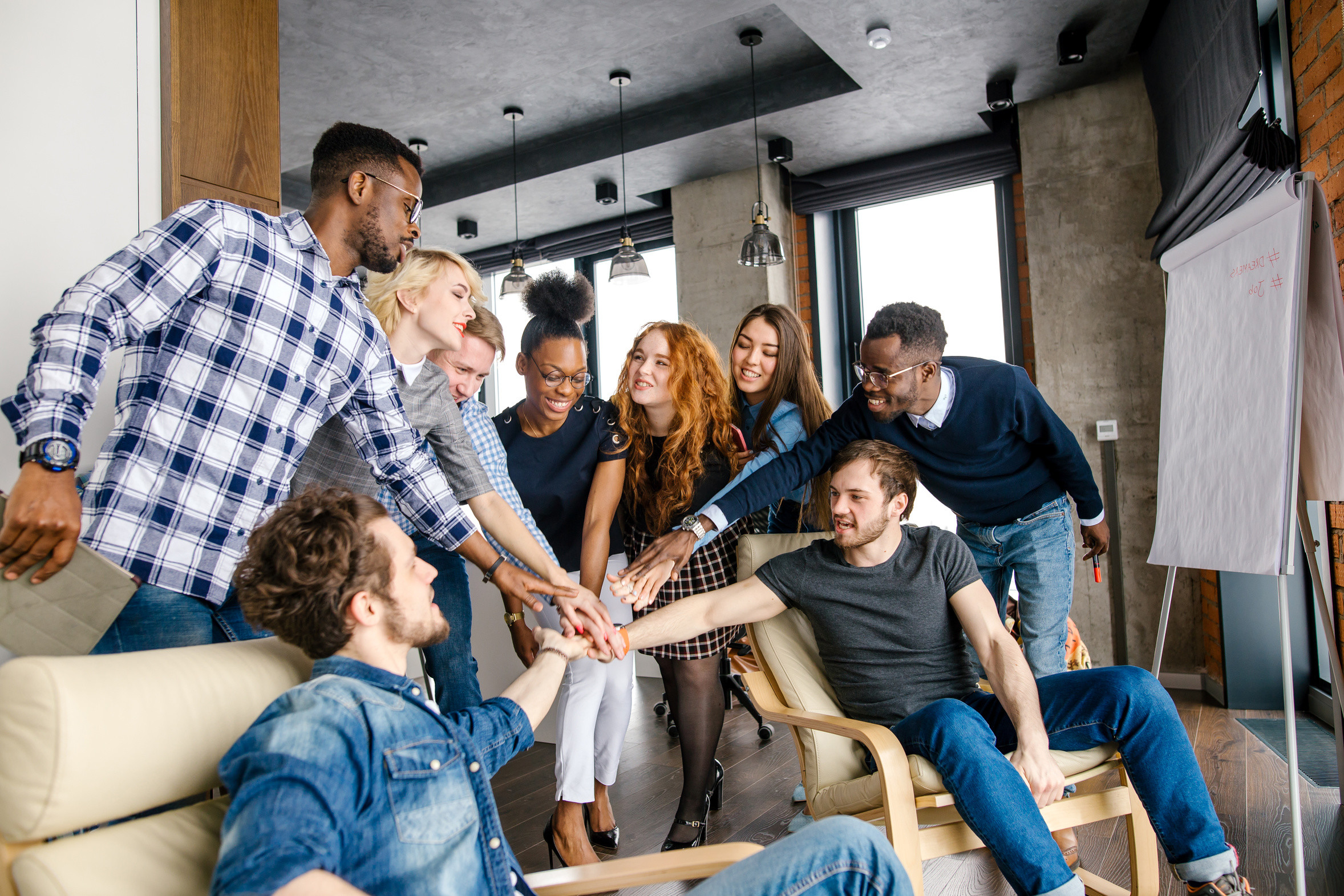 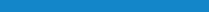 Thank You for all you do in our Community!Make a Difference Community Partner Grant
Hosted by: Mytech Partners
[Speaker Notes: Welcome to the Office 365 Virtual Training Experience 

Introduce myself, the history of these sessions and our Mission to Grow, Help, and Make a Difference.]